Структура организации. Внешняя и внутренняя среда организации
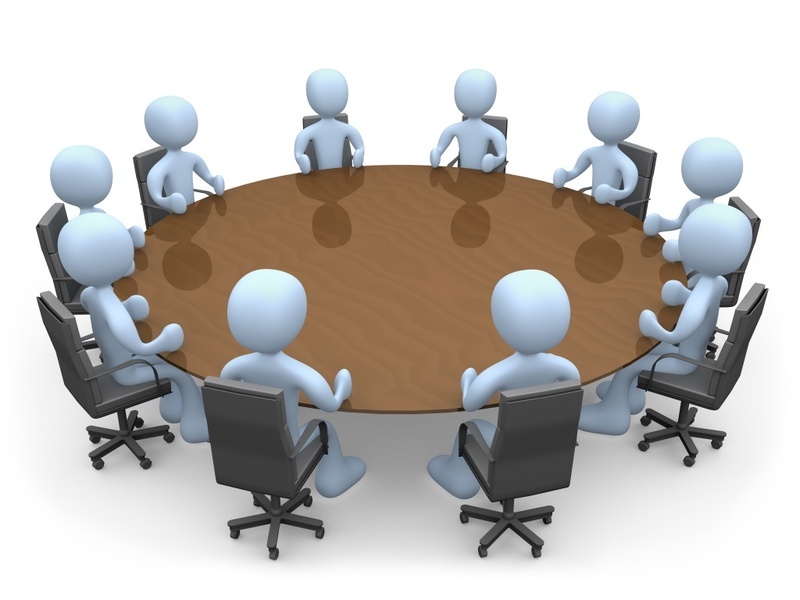 Предпринимательская деятельность - самостоятельная, осуществляемая на свой риск деятельность граждан и их объединений, направленная на систематическое получение прибыли от пользования имуществом, продажи товаров, выполнения работ или оказания услуг лицами, зарегистрированными в этом качестве в установленном законом порядке.
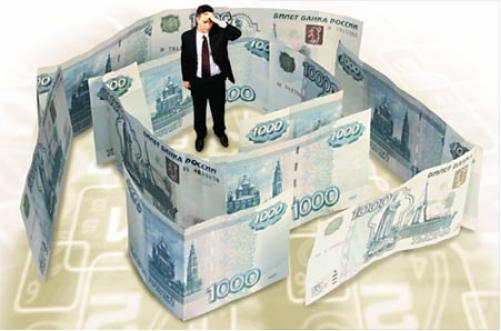 организации по отраслевому признаку:
промышленно-хозяйственные, 
финансовые, 
административно-управленческие, 
научно-исследовательские, 
образовательные, лечебные, 
социокультурные и др.
По типологии организации:
по масштабам деятельности: 
крупные, средние и малые; 
по юридическому статусу: 
общество с ограниченной ответственностью (ООО), 
открытые и закрытые акционерные общества (ОАО и ЗАО), 
муниципальные и федеральные унитарные предприятия (МУП и ФГУП) и т.д.; 
по признаку собственности: 
государственные, 
частные, 
общественные 
организации со смешанной собственностью; 
по источникам финансирования: 
бюджетные, 
внебюджетные 
организации со смешанным финансированием.
Внутренняя среда организации
Структура организации- состав организации, ее уровни и подразделения взаимосвязанные между собой.
Задача - это предписанная работа, которая должна быть выполнена установленным способом и в установленные сроки.
Технология - это принцип, порядок организации какого-либо процесса для оптимального использования разного рода ресурсов 
Люди - являются центральным звеном в любой системе управления.
Факторы влияющие на работу с людьми
Способность человека;
Восприятие;
Ценности;
Влияние среды на личность;
Группы и управленческое лидерство
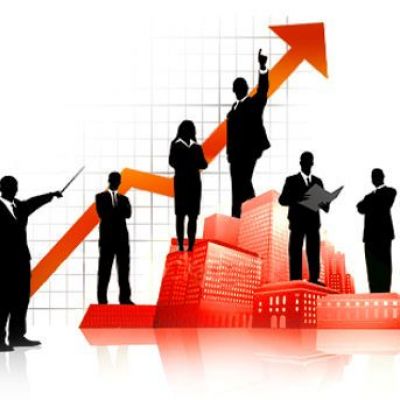 Внешняя среда организации
Взаимодействие организации и ее окружения
Локальная среда (среда прямого воздействия) - потребители, поставщики, конкуренты, законы и государственные органы, и профсоюзы. 
Глобальная среда (среда косвенного воздействия) - социокультурные, технологические, силы торговли, экономические, экологические, политические и правовые. 
Международная среда (среда бизнеса многонациональных компаний) - уникальные особенности культуры, экономики, государственного и иного регулирования, а также политической обстановки.
Структура управления - совокупность звеньев управления, находящихся во взаимосвязи и соподчиненности и обеспечивающих функционирование и развитие организации как единого целого.
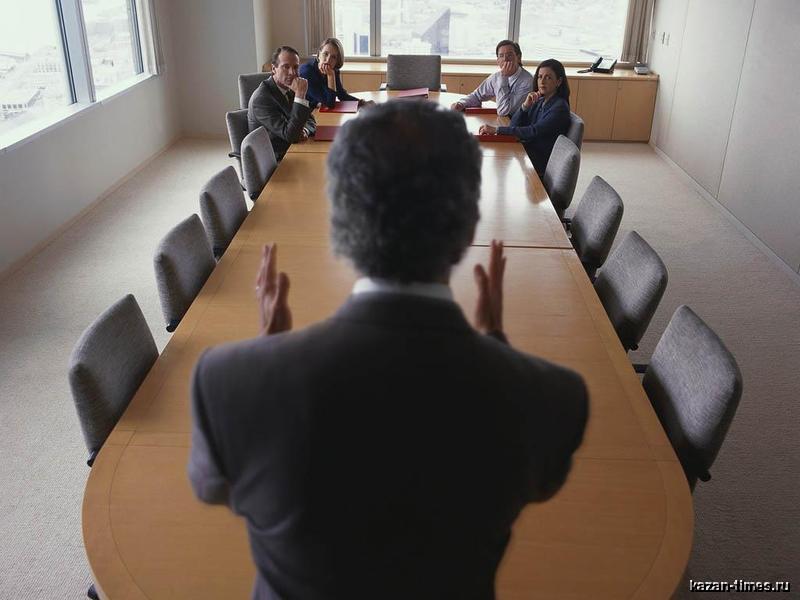 Процесс создания организационной структуры:
определение типа организационной структуры; 
выделение структурных подразделений ;
делегирование и передача на нижестоящие уровни полномочий и ответственности.
Категории сотрудников
Руководители 
лица, выполняющие главную функцию и осуществляющие общее руководство предприятием, его службами и подразделениями. 
Специалисты 
лица, выполняющие основную функцию  и занятые анализом информации и подготовкой решений по экономике, финансам, научно-техническим и инженерным проблемам и т.д. 
Исполнители 
 лица, выполняющие вспомогательную функцию, например, работу по подготовке и оформлению документации, хозяйственную деятельность.
Линейная структура управления
Функциональная структура управления
Дивизионная структура управления
Матричная структура управления